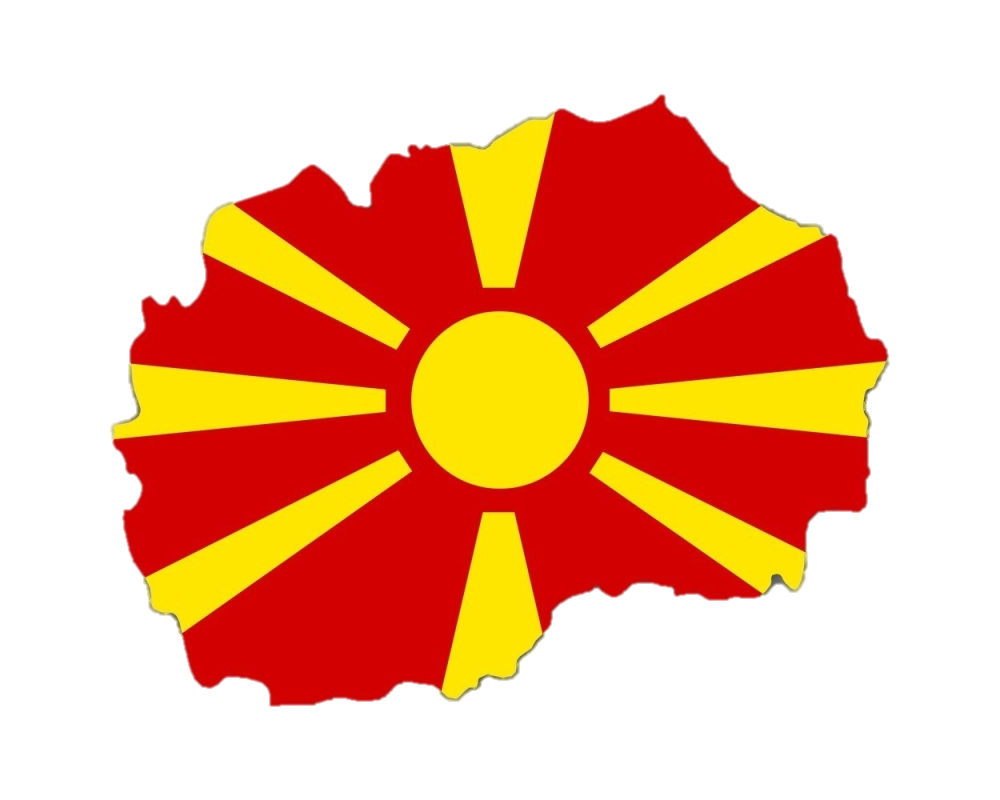 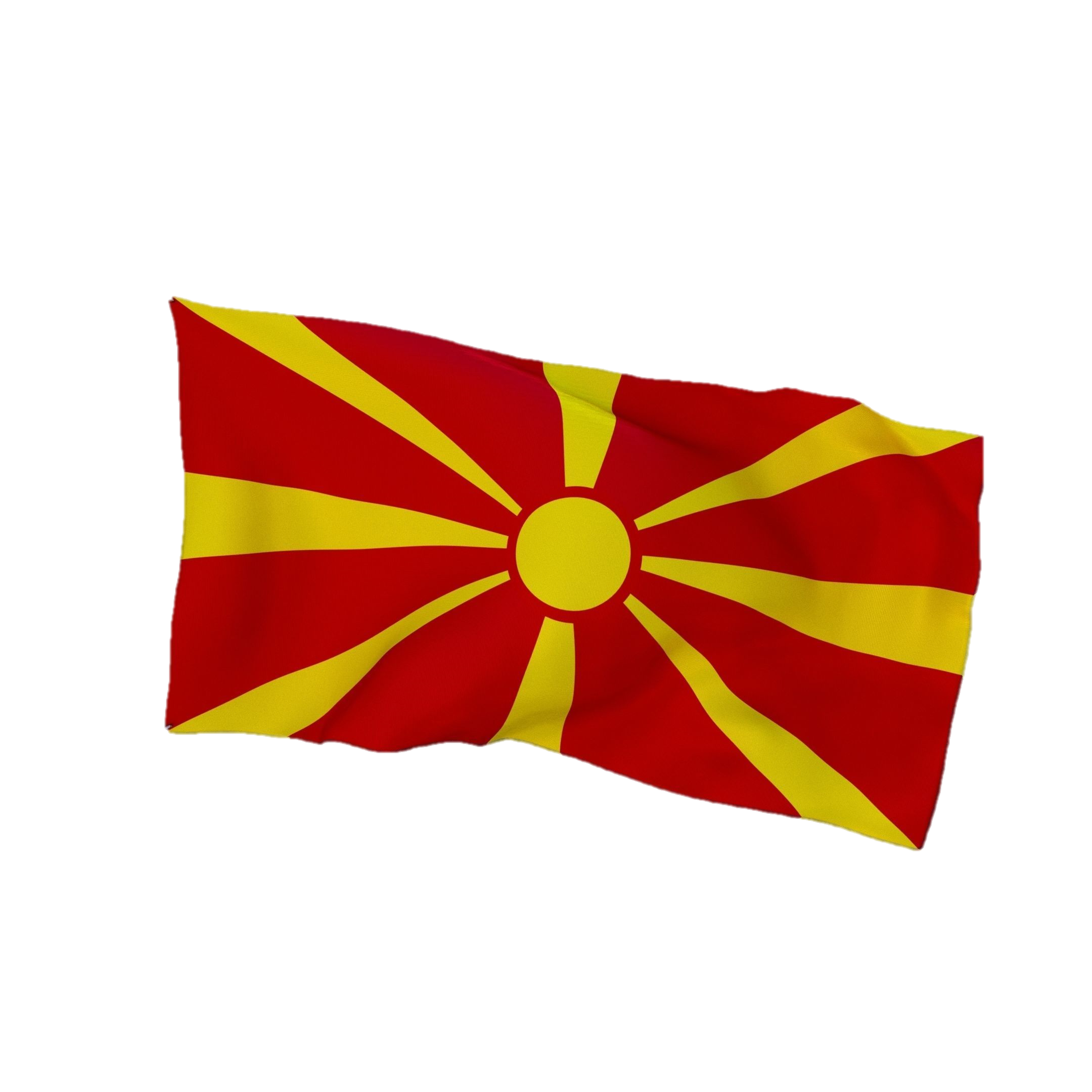 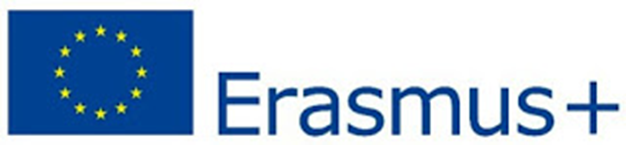 European Language Day        2020a few words about North Macedonia
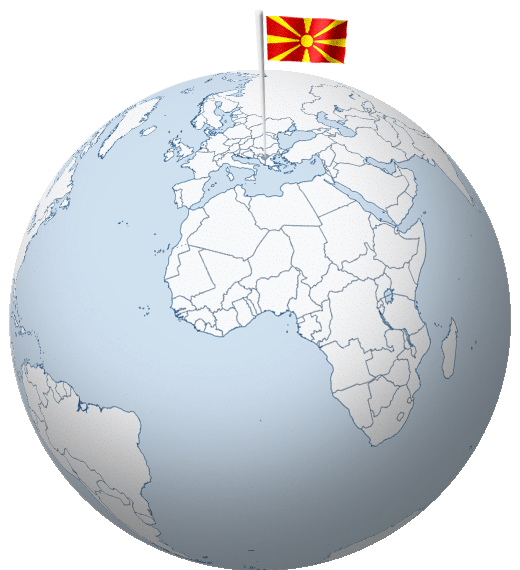 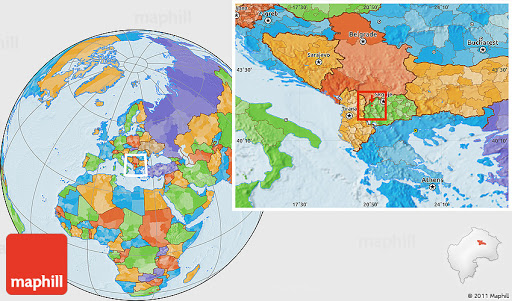 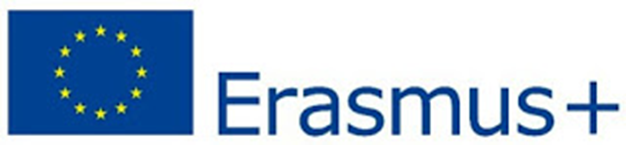 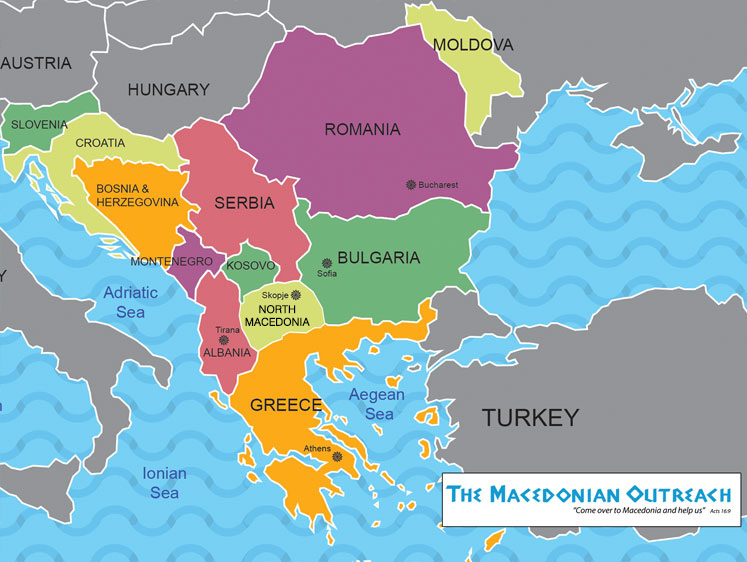 on the European Map
2
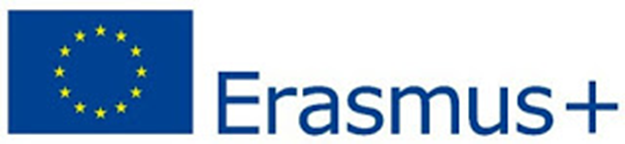 Macedonian Flag
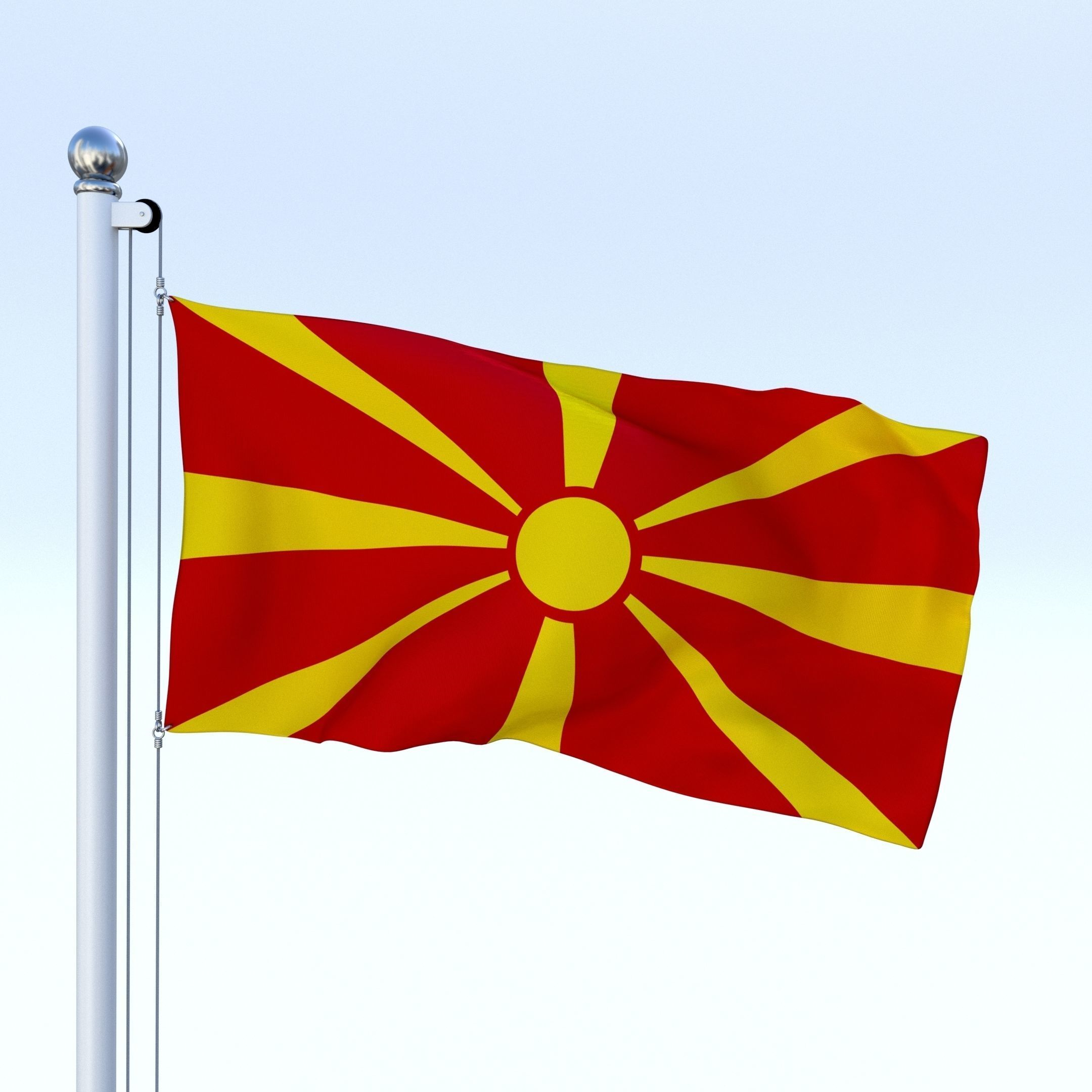 3
Where we live???
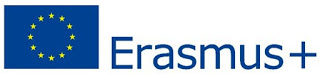 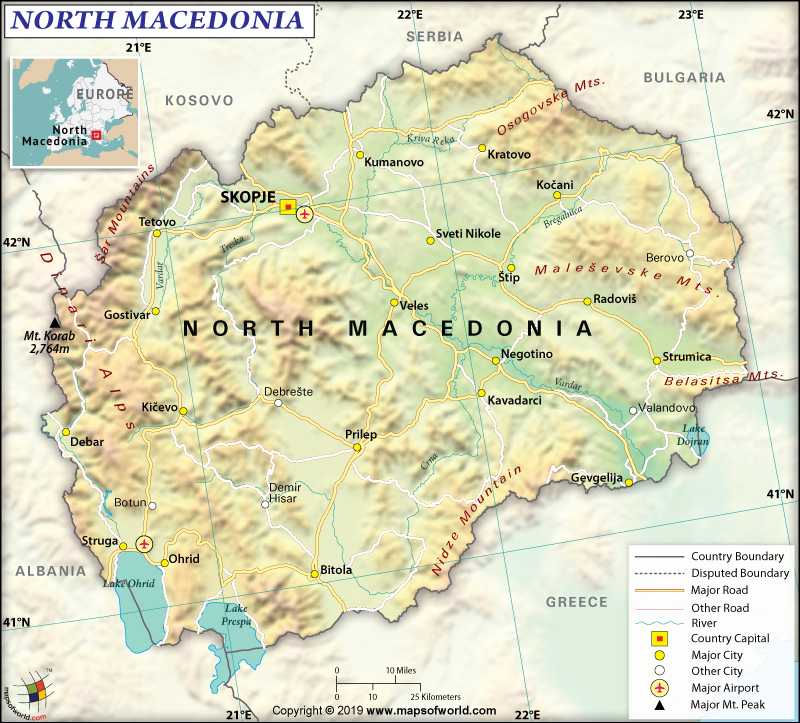 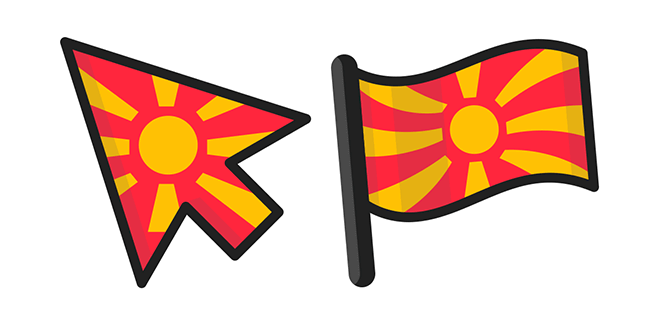 4
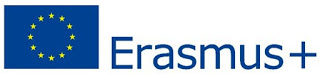 Our school
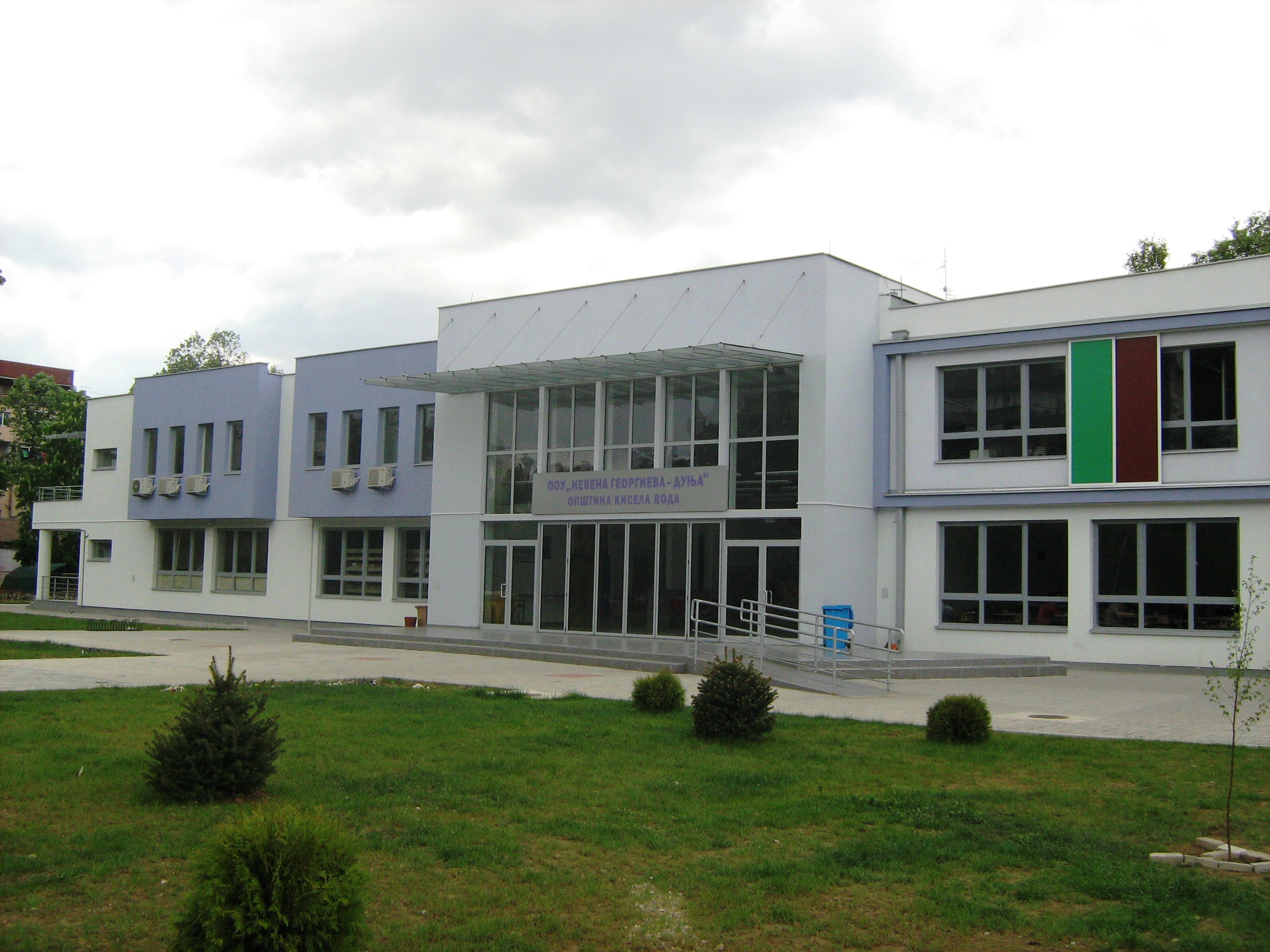 5
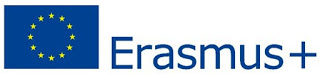 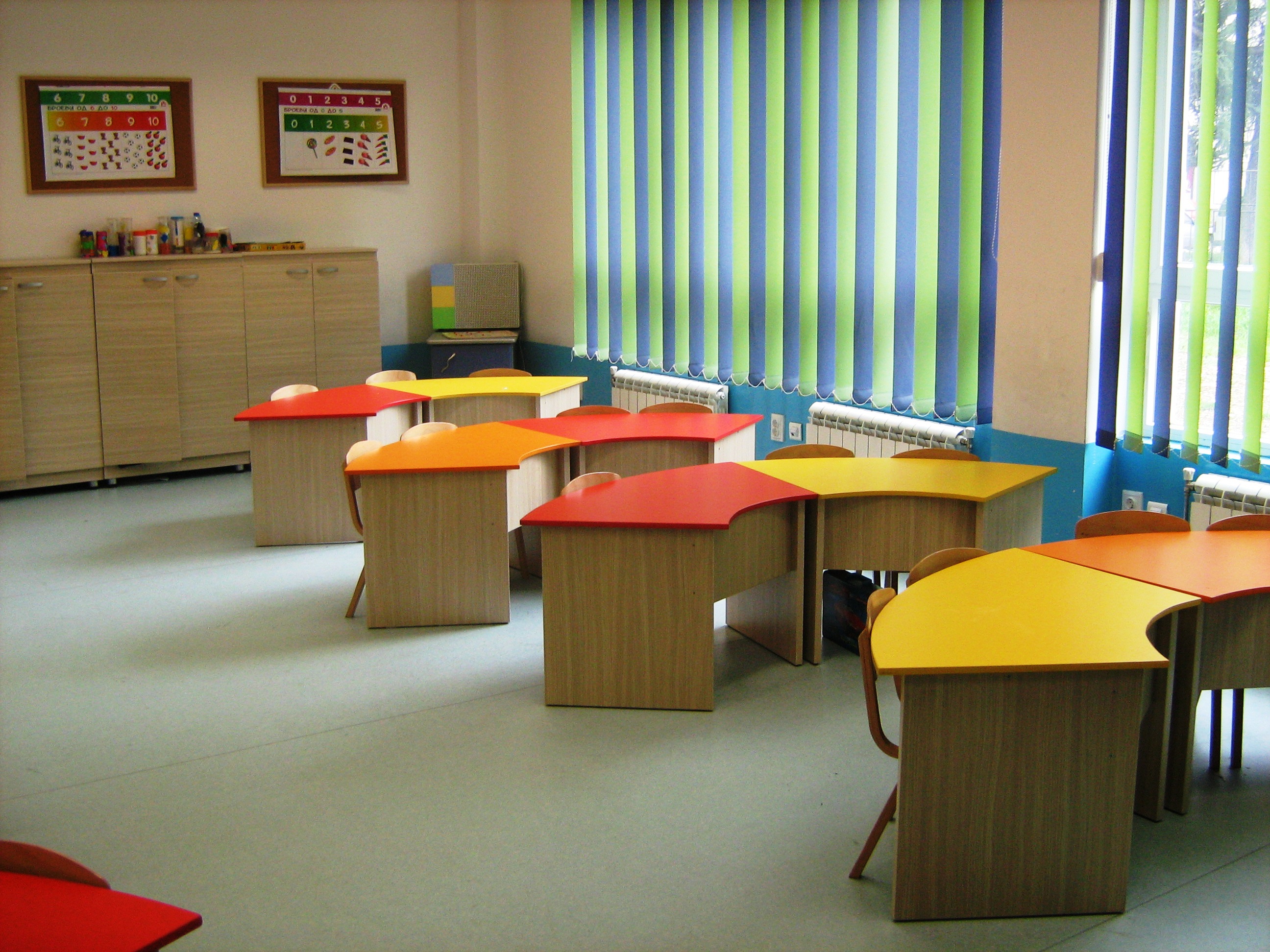 Our classrooms
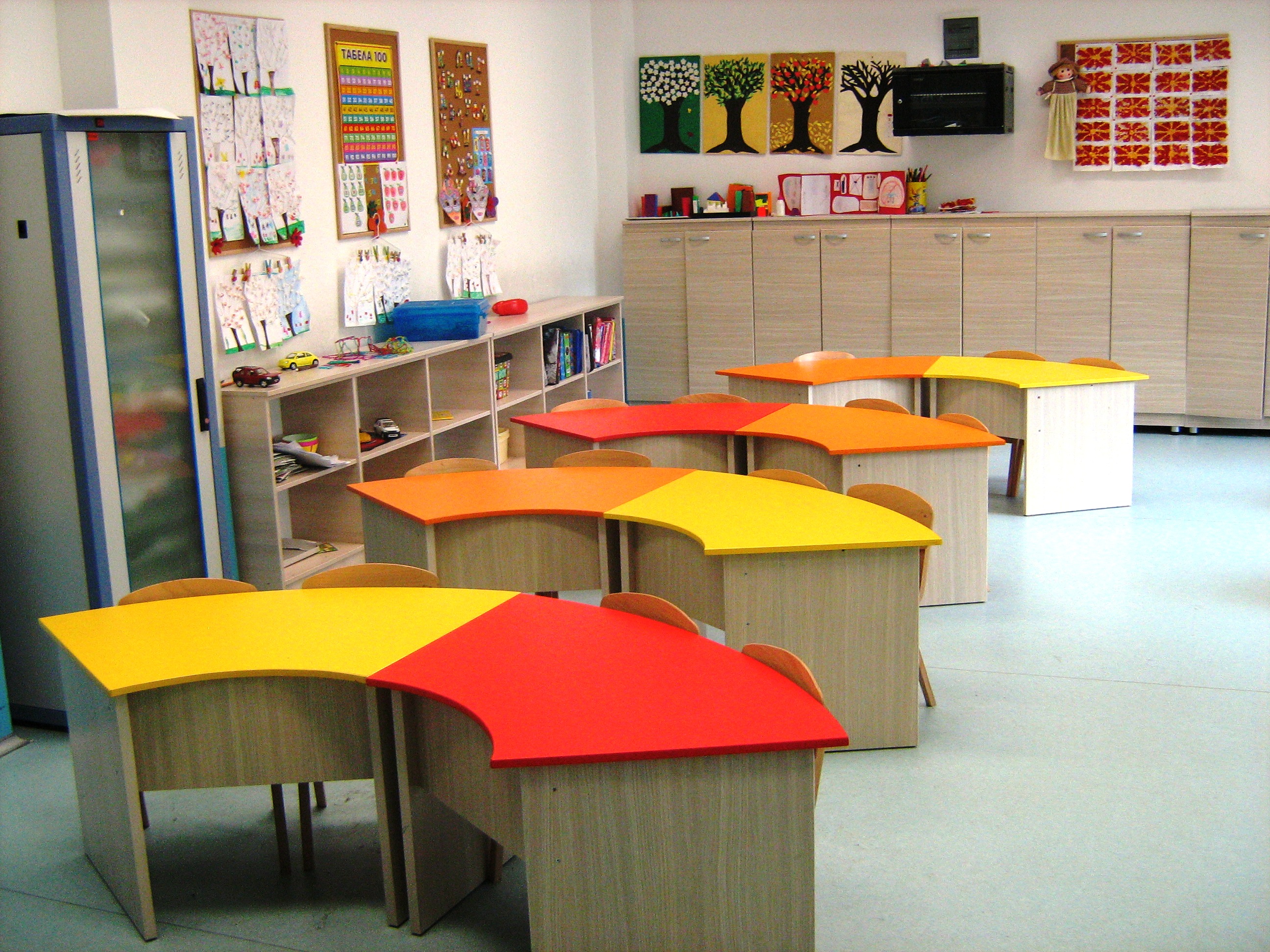 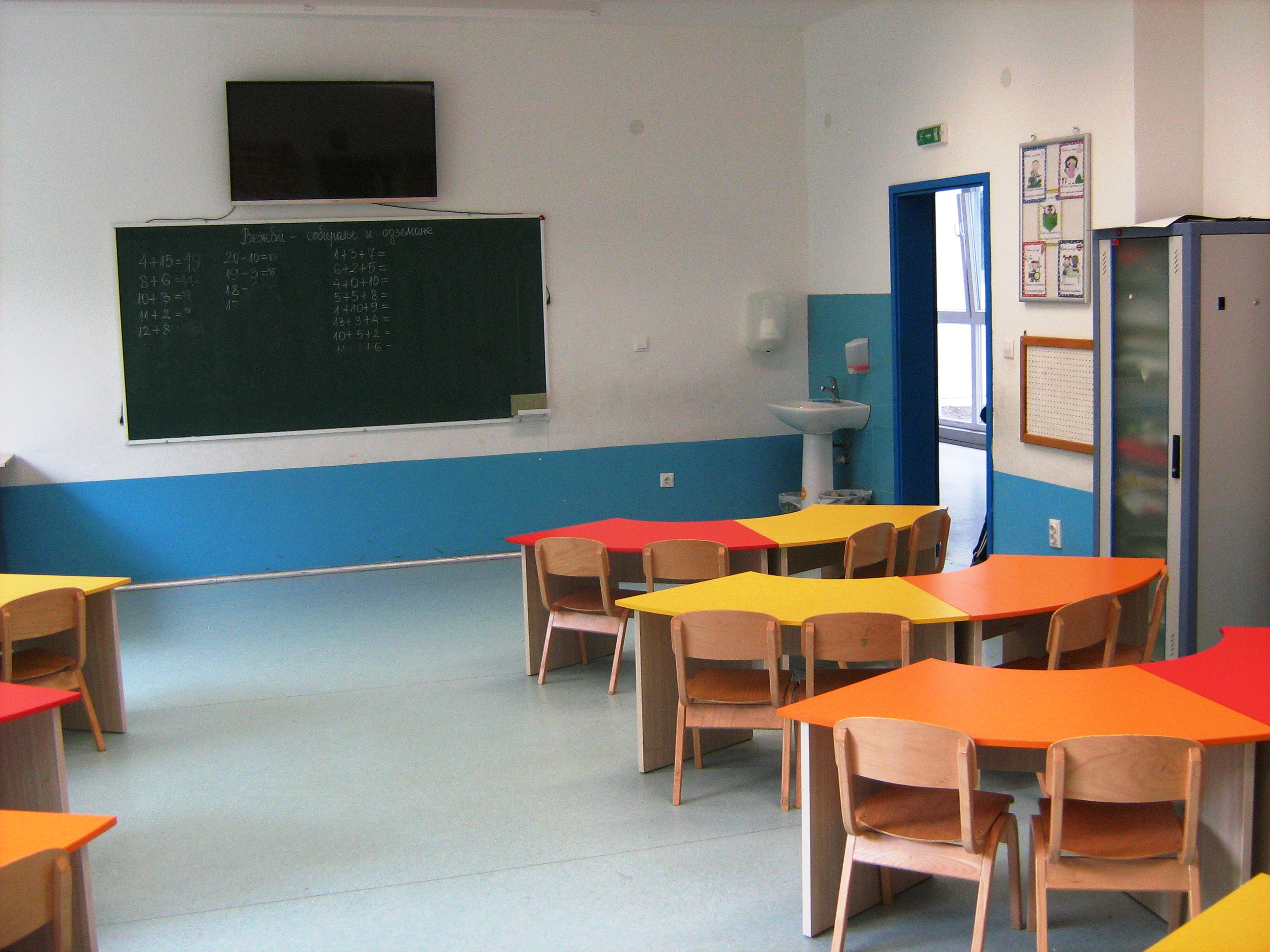 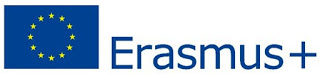 Some macedonian words
GOOD AFTERNOON
FRIENDSHIP
LOVE
PEACE
THANK YOU
ДОБАР ДЕН
ПРИЈАТЕЛСТВО
ЉУБОВ
МИР
БЛАГОДАРАМ
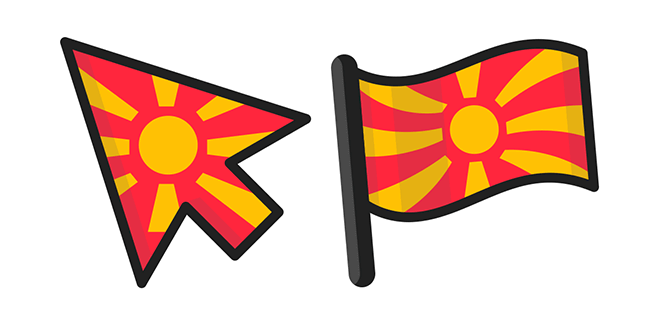 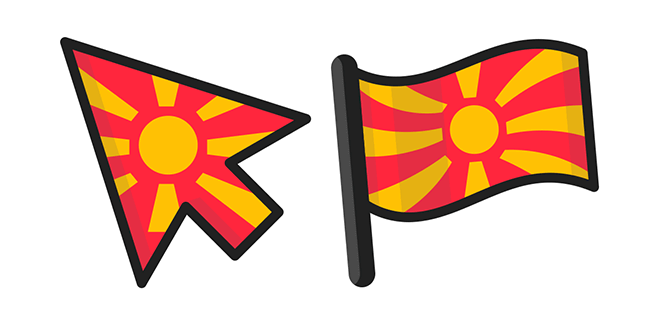 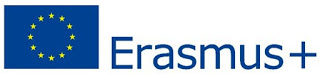 We want to present you a few things from North Macedonia
„One of country’s biggest promotion is when you offer something that is unique. Something that is endemic. Especially when we talk about minerals, because if it is about a plant, a fruit or an animal it can be easily traded and transferred to another country by world trading economy, but when it comes to minerals they are a special feature to one territory or country “, says  Dean Shkartov, promoter of the Macedonian Ruby.
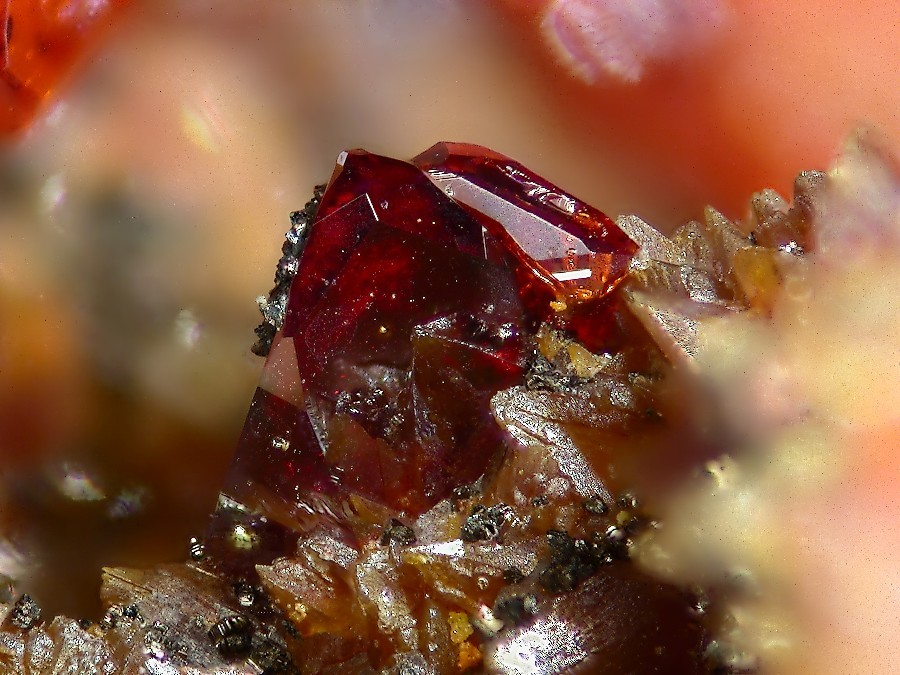 8
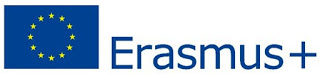 Ohrid Lake is the biggest and the most significant lake in N.Macedonia. It is one of Europe’s oldest and deepest lakes, with a unique aquatic ecosystem of worldwide importance.
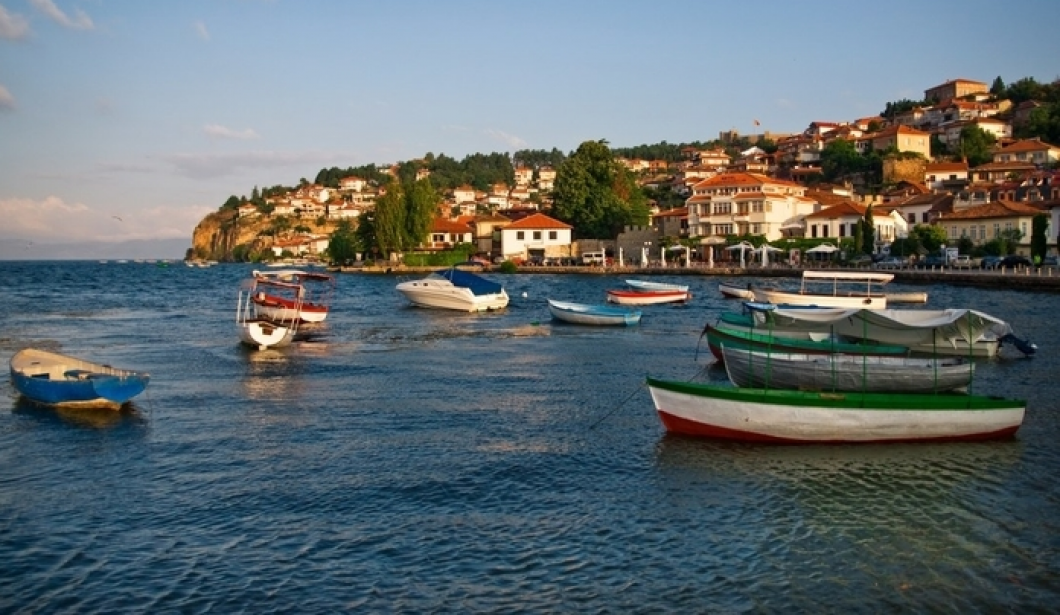 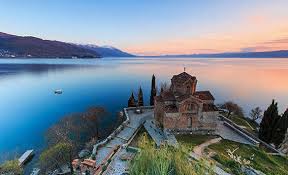 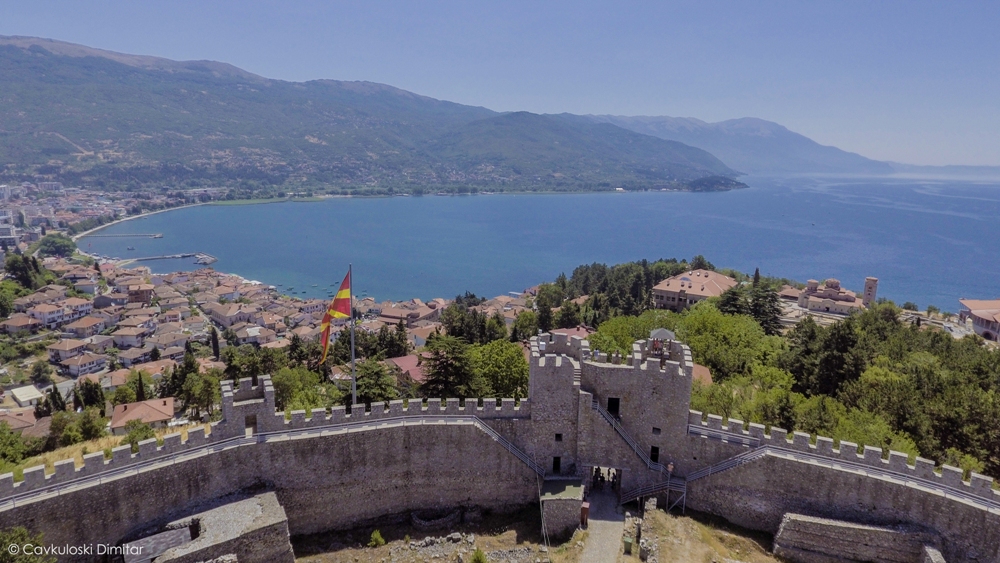 THAT WAS
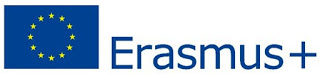 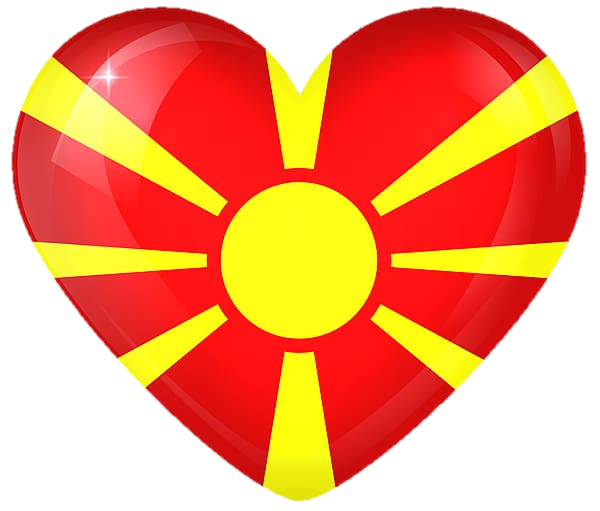 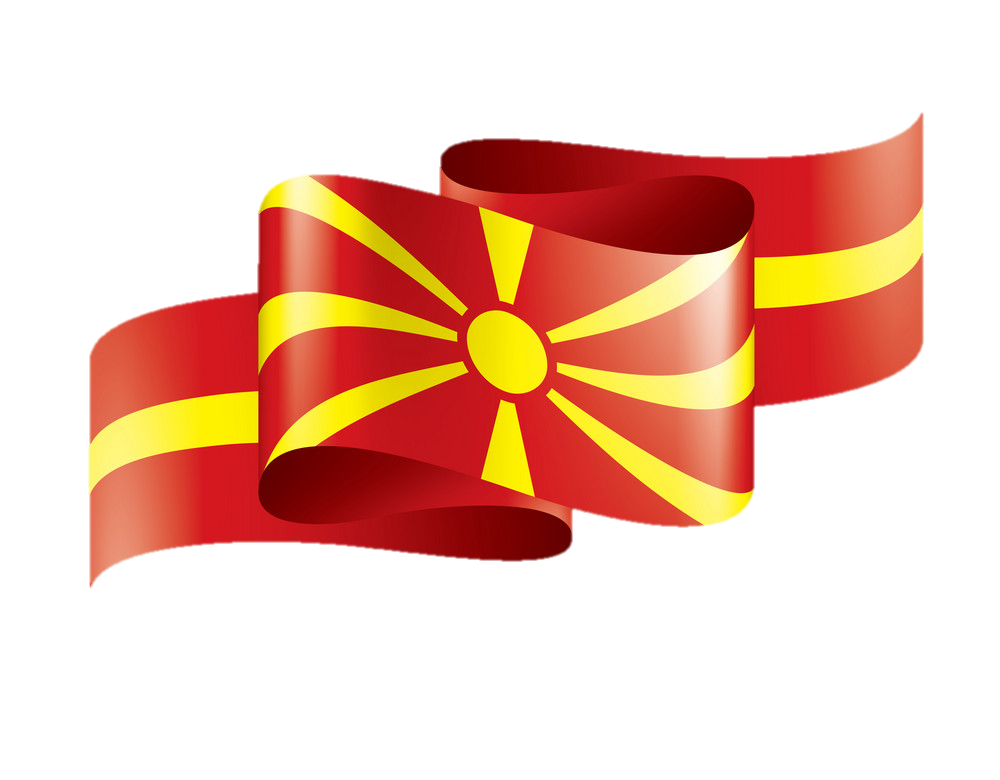 NORTH   MACEDONIA
10